WANDA2020 Planning
Catherine Romano


Nuclear Data Week
November 4-8, 2019
Brookhaven National Laboratory, Upton, NY
Outline
NDWG update
Lessons Learned from Past Workshops
WANDA2020 Agenda
WANDA2020 Session Topics
Session Lead Assignments
Recent Events in Nuclear Data
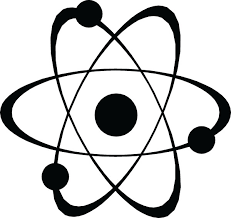 Nuclear Data 
Working Group 
(11/15)
Nuclear Data Interagency Working Group (NDIAWG) (6/16)
USNDP Review (7/14)
NDIWG FOA Released
NP, NE,  DNN R&D, Isotopes (3/19)
NDIWG FOA Released
NP, NE, IP, DNN R&D, DNDO   (4/17)
NDIWG FOA Released
NP, ASCR, NE,  DNN R&D, DP   (3/18)
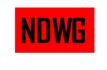 DNN R&D Nuclear Data Roadmapping Workshop (NDREW) (01/23-25/18)
Nuclear Data Needs and Capabilities for Applications (NDNCA) Workshop (5/15)
Workshop for Applied Nuclear Data Activities (WANDA2020) (3/20)
Nuclear Data Exchange Meeting presentations to program managers (4/16)
Workshop for Applied Nuclear Data Activities (WANDA) (1/19)
[Speaker Notes: This is in your handout]
NDWG New Charter
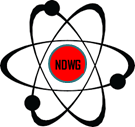 MISSION STATEMENT

The goal of the Nuclear Data Working Group (NDWG) is to facilitate communication, collaboration, coordination and prioritization of nuclear data efforts across multiple program offices, the national laboratories, universities, and industry.

RESPONSIBILITIES

Plan WANDA
Produce position papers
Facilitate coordination of nuclear data efforts

MEMBERSHIP

Nominated to serve on the committee by program managers or national laboratories. 
Up to 2 members can be nominated per program manager
Up to 2 members can be nominated per national laboratory unless there are already five or more members on the NDWG
The Director of the National Nuclear Data Center is automatically a member of the NDWG.
Workshop for Applied Nuclear Data Activities
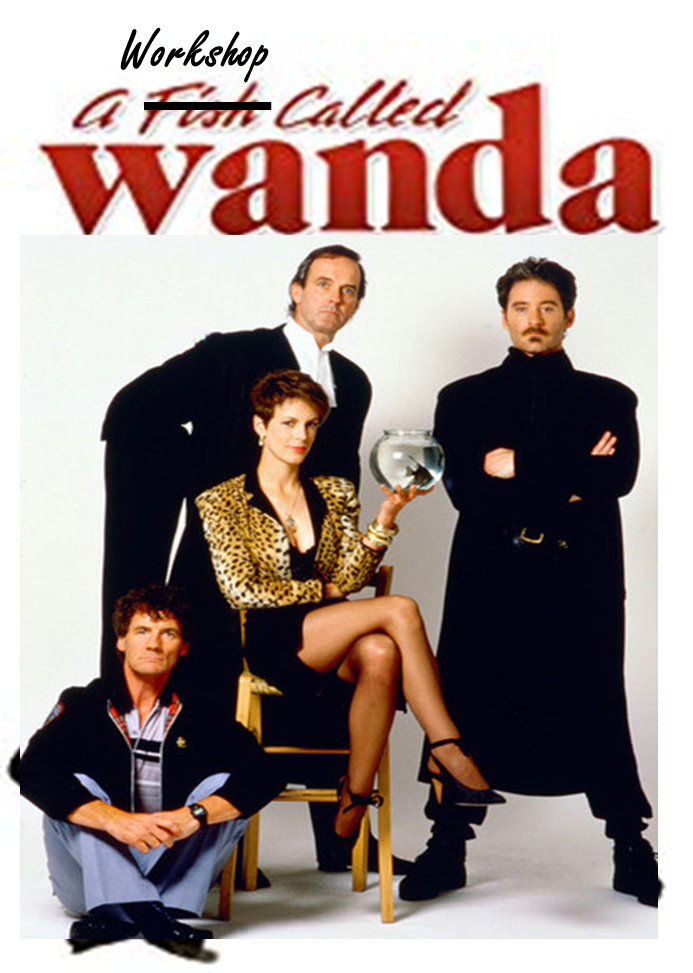 March 3-5, 2020 (classified session March 6th)
George Washington University, Washington, DC
Organizer:  Julie Marchard
Program focus on:
Nuclear Data Pipeline
University Capabilities
AI/Machine Learning Methods
???
Review of NDIWG FOA funded projects
Single summary of programmatic nuclear data needs
Increase the science visibility of WANDA
Publish proceedings in Journal
Highlight young promising researchers
Highlight cutting-edge research
2020
Communication is a Primary Benefit of Nuclear Data Workshops
USERS
Needs and
Impact
EVALUATORS/
PROCESSORS
Evaluation Code 
Capabilities/Needs
EXPERIMENTALISTS
Experimental 
Capabilities/Needs
PROGRAM MANAGERS
MISSION PRIORITIES
UNIVERSITIES
INTERNATIONAL 
COLLABORATORS
Collaboration Opportunities
Coordinate efforts
NDREW Agenda
Program manager talks
Nuclear data user needs panel
Nuclear data pipeline
Breakout session summaries
Q&A/discussions
Breakout Sessions focused on Nonproliferation needs:
Topic 1A: Uncertainty, Sensitivity, and Covariance
Topic 1B: Neutron Capture and Associated Spectra
Topic 1C: Fission I, Independent and Cumulative Yields
Topic 2A: Gamma-Induced Reactions 
Topic 2B: Inelastic Neutron Scattering and Associated Spectra
Topic 2C: Fission II, Prompt Gammas and Neutrons
Topic 3A: (α,n) Reactions
Topic 3B: Targets, Facilities and Detector System
Topic 3C: Fission III, Decay Data
Topic 4A: Development of Benchmark Exercises
Topic 4B: Data Processing & Transport Code Needs
Topic 4C: Actinide Cross Sections
WANDA2019
Breakout sessions:
Nuclear Energy
Materials Damage
Isotope Production
Atomic Data
Safeguards
(n,x) reactions
Review of NDIWG FOA funded projects
Program manager talks
Discussion of FOA
Nuclear data pipeline
Breakout session summaries
Open discussion
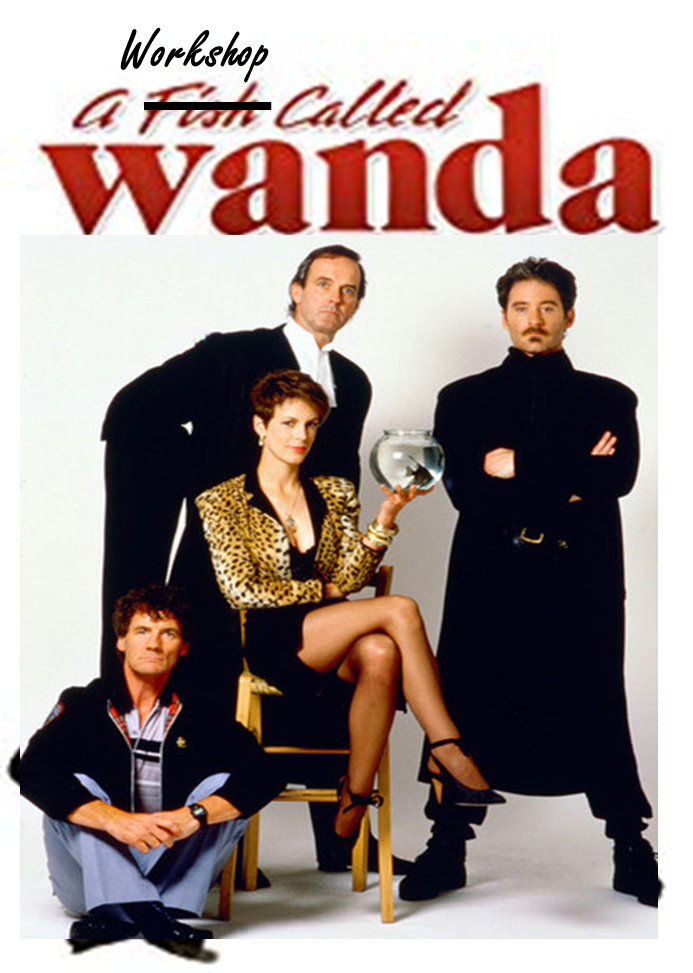 Workshop for Applied Nuclear Data Activities
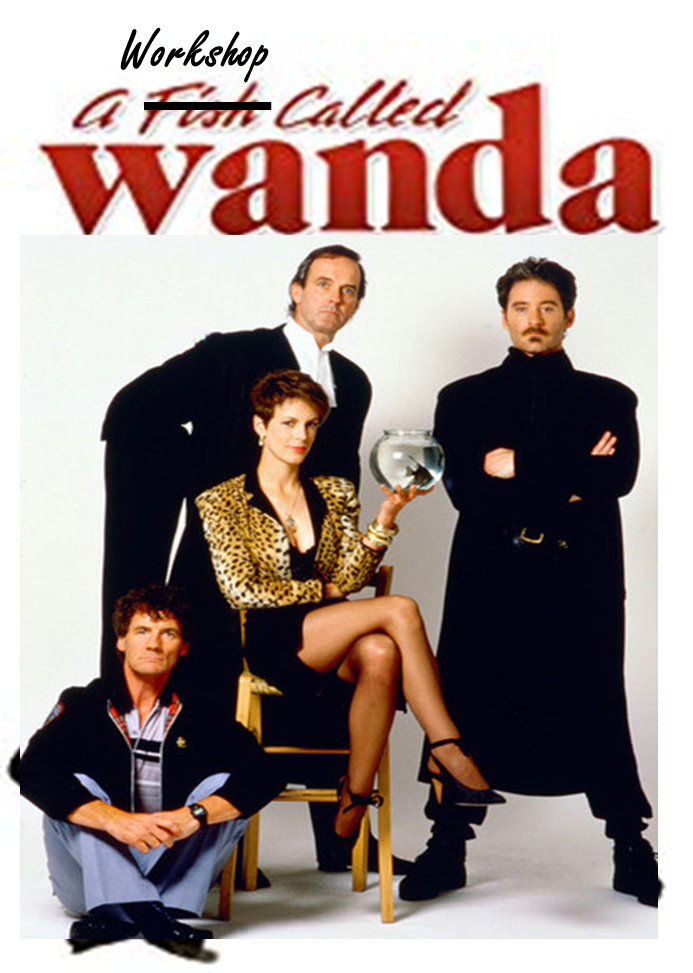 March 3-5, 2020
George Washington University, Washington, DC
Organizer:  Julie Marchard
Program focus on:
Nuclear Data Pipeline
University Capabilities
AI/Machine Learning Methods
???
Review of NDIWG FOA funded projects
Single summary of programmatic nuclear data needs
Increase the science visibility of WANDA
Publish proceedings in Journal
Highlight young promising researchers
Highlight cutting-edge research
2020
Poster Session?
Reception?
How do we get people to stay Thursday afternoon?
Breakout Session Goals
Determine mission-driven nuclear data priorities with targeted uncertainties
Obtain user input
Determine all tasks required to ensure that nuclear data are available to users:
Measurements – differential and integral
Evaluations
Processing 
Covariance data
Validation
Testing
Ensure the codes can use the data
Facilitate peer reviewed ideas
Determine where needs overlap with other mission spaces
Capture opportunities to leverage or enhance existing funded/planned work 
Think outside the confines of the typical funding mechanisms
What does it really take to get it done right?
Workshop Attendee Charge
Scientific Community
Prioritize the mission over personal interests
Find ways to leverage existing work
Determine where needs overlap with other mission spaces
Think of collaborative solutions
Program Manager Community
Ask hard questions
Let us know what information you need
Session Topics – physics based or program based?
PHYSICS TOPICS
Scattering
Thermal scattering
Elastic and inelastic
Charged particle reactions 
The production of a charged-particle reaction library to 200+ MeV/amu and how to validate
Charged paritcles/stopping power
Direct measurements of radioisotope targets (short lived?)
Gamma production
Atomic Data session follow up
Materials and targetry/facilities and infrastructure

PROGRAM NEEDS
Isotope Production
Medical isotope nuclear data library
FRIB needs
Space applications
Isotope production
Fusion applications 
NE topic/NRC topic/Fusion topic
Versitile Test Reactor (VTR)
Decomissioning
Structural materials
Shielding - Elastic and inelastic scattering as it pertains to shielding - Validation for shielding
AI/Machine Learning/advanced computing
Processing big data sets
Covariance, sensitivity, uncertainty, validation
Sensitivity studies
“Truth in Covariances” and S/U analysis
Methods for propagating uncertainties
Covariances and errors in benchmark and data tuning
Benchmark/validation/propagation of uncertainties 
Uncertainty Quantification in Nuclear Data
Benchmarks and metadata
Nuclear Data Pipeline
Turning ND pipeline into a Bayesian network
Future of the nuclear data pipeline
Methods to speed up pipeline using (or not) advanced computing
What ND measurements, modelling, evaluation, compilation and other horizontal methods should look like in say 2040.
Code development:  processing, evaluation, transport
Best practices/SQA
Processing codes and formatting
Disentangling Multiphysics models/data
Ensure Utilization of new data in Application Code
Evaluations
The transition from resonant to continuous treatments of nuclear data
Theory
Session Leads Needed!!!
Responsibilities
Create a list of attendees and invite speakers
Provide background through key talks on nuclear data NEEDS
Engage nuclear data users
Outcome should be priorities and suggested solutions (ideally)
Facilitate diverse input from the attendees
Provide a summary talk on Thursday afternoon
Write 3-5 page summary with references for the proceedings
Questions?